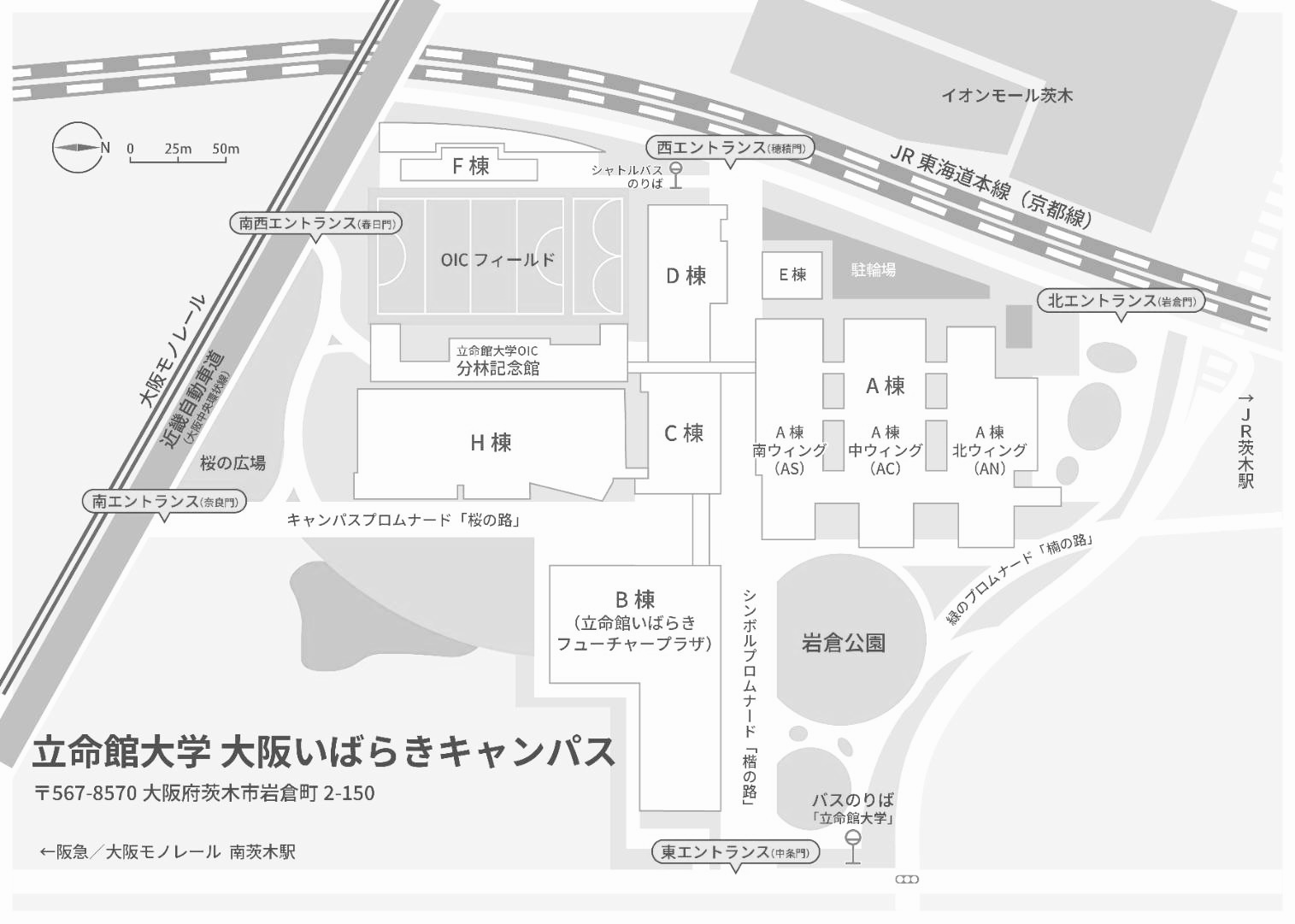 ★
①②
①②
③
④
⑤
㉚
㉙
㉘ ㉗ ㉖ ㉕
⑥ ⑦ ⑧ ⑨ ⑩
⑪⑫⑬⑭⑮
⑯
⑰
⑱⑲⑳㉑㉒㉓㉔
ホワイエ
③～⑩
①～㉚：模擬店
 ① ② ：水を使用する縁日店舗
③～⑩：水を使用しない
　　　  フリマ・縁日店舗
　★　：模擬本部